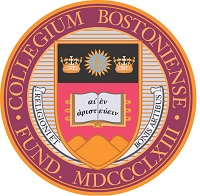 BOSTON COLLEGE WORLDWIDE WEBINARS
Yes, You can be nice and respected
Kim Meninger ’97, MBA ’08
Executive Coach
Agenda
What does it mean to be nice?
What does it mean to be respected?
Why niceness is good for business
How to use your niceness as a competitive advantage
How to be nice without being a pushover
2
What Does It Mean to Be Nice?
Nice professionals tend to:

Value relationships
Care about others’ feelings
Treat others with respect and kindness
Promote cooperation and collaboration
Make others feel secure and comfortable
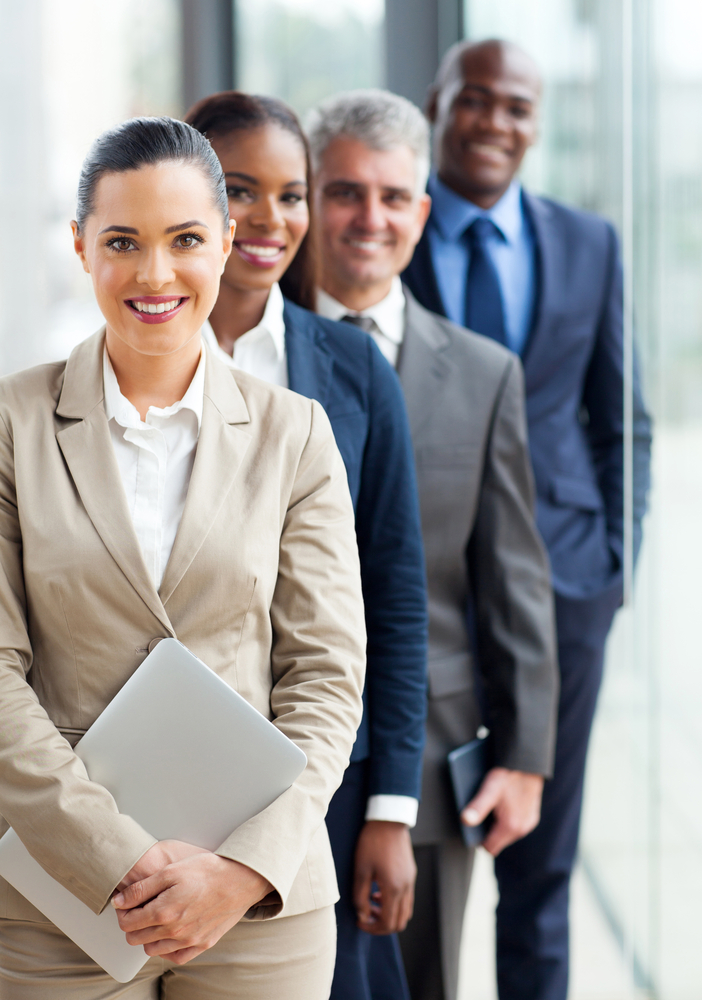 3
What Does It Mean to Be Respected?
Maintaining credibility in your role
Getting others to listen to your ideas
Influencing decisions that impact your group
Strategically expanding your role
Achieving your specific professional goals
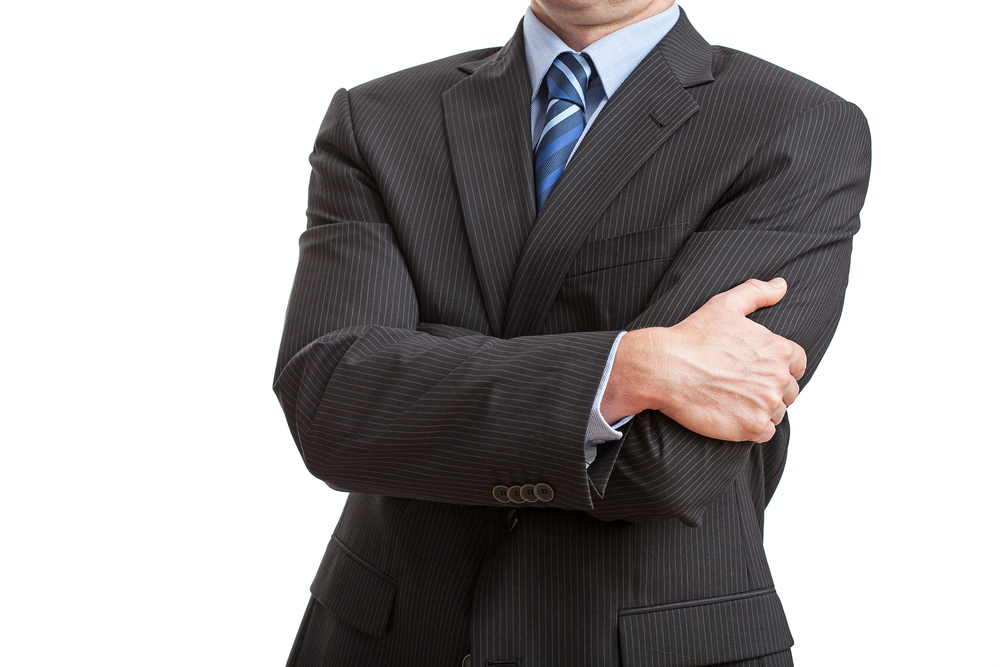 4
Why Niceness is Good for Business
Leaders who are not “nice”:

Elevate stress levels among employees
Undermine trust
Discourage employees from sharing ideas and supporting each other
Create disengagement 
Lose key talent
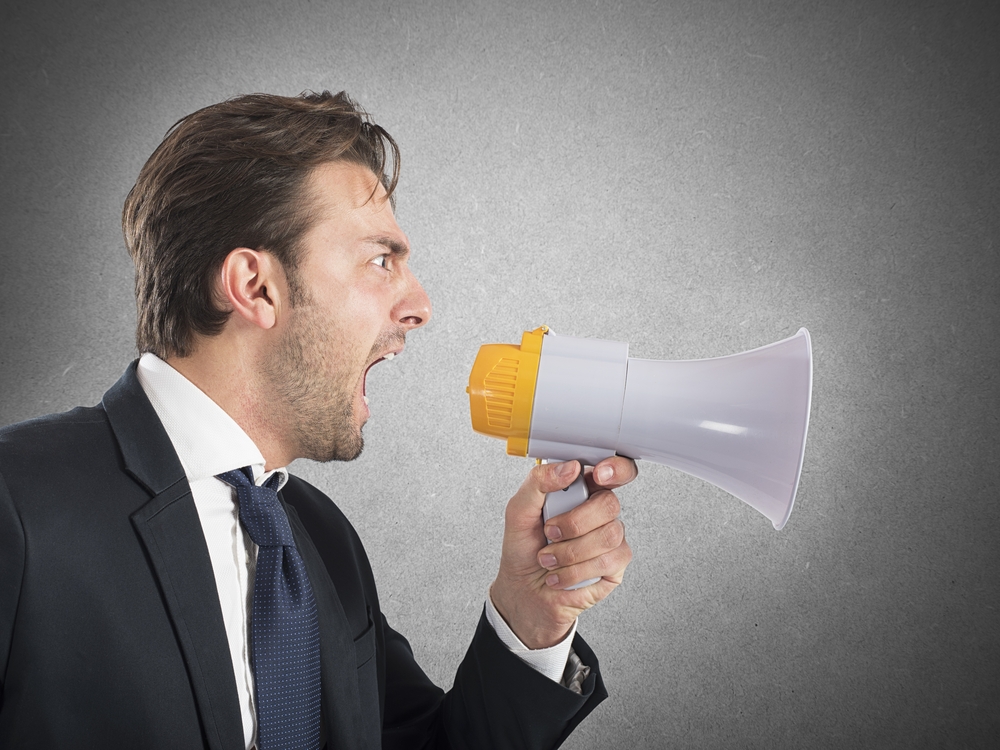 5
Why Niceness is Good for Business
Nice leaders:

Create environments of trust and open communication

Promote cooperation and collaboration

Generate greater productivity

Inspire greater loyalty and commitment
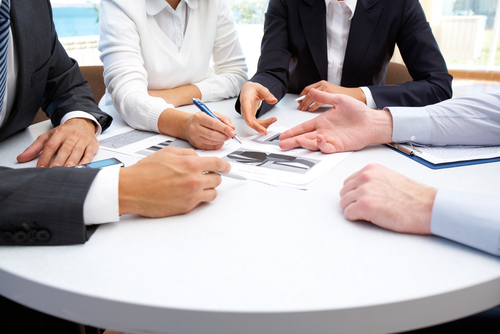 6
Use Your Niceness to Your Advantage
Leverage your likability to increase your influence.

Deliver tough messages with respect and kindness.

Build strategic relationships.
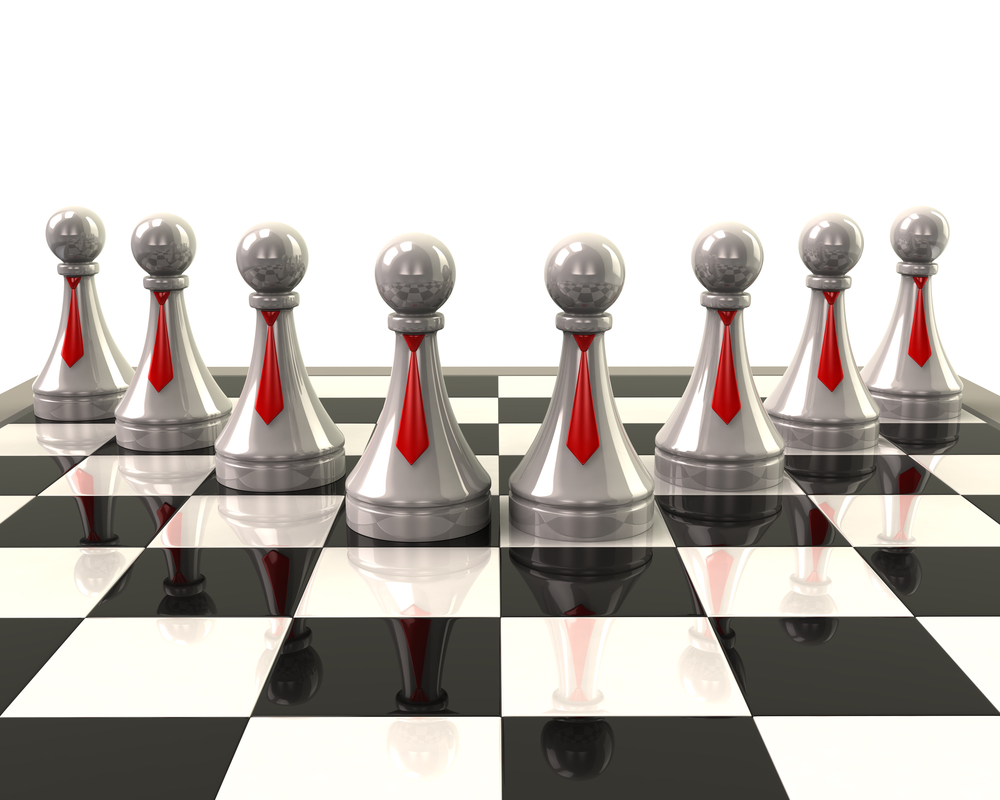 7
Be Nice Without Being a Pushover
Being nice is a problem when you:

Avoid conflict or uncomfortable situations

Fail to deliver negative feedback

Focus too heavily on pleasing others

Dodge opportunities to fight for your needs or ideas

Don’t set clear boundaries
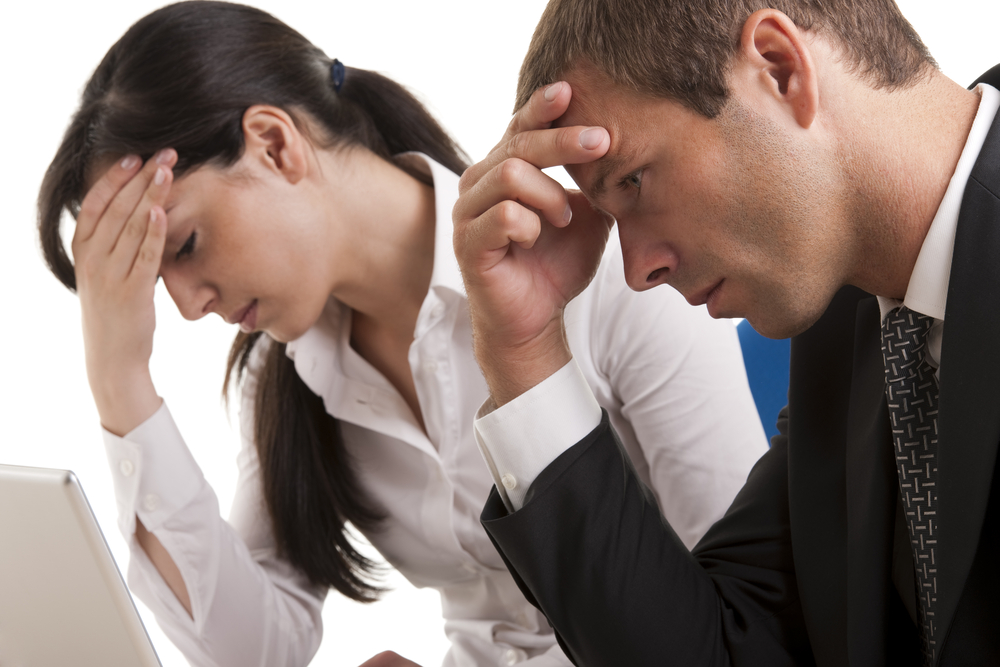 8
Be Nice Without Being a Pushover
Observe others
What works and doesn’t work?
Who are your role models?
How do they behave?

Build your confidence
Stay connected to your value
Use power poses

Speak directly
Know your audience
Don’t use minimizing language
Don’t hide behind email
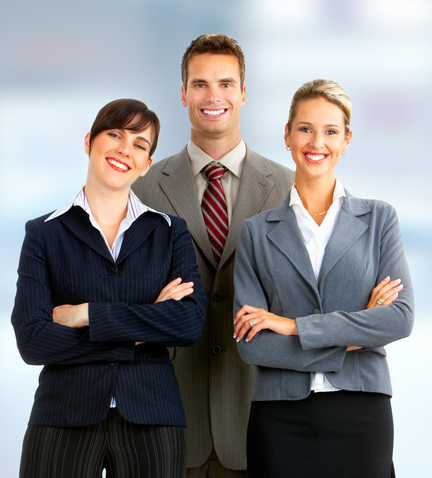 9
Summary
Remember that being nice is good for business
We would all benefit from having more nice leaders

Use your niceness to your advantage
Being nice is an asset not a liability

Be nice without letting others take advantage of you
Be aware of opportunities to establish firmer boundaries
10
Additional Resources
Nice Guys Can Get the Corner Office: Eight Strategies for Winning in Business Without Being a Jerk, Russ Edelman & Timothy Hiltabiddle

Nice Companies Finish First: Why Cutthroat Management Is Over--and Collaboration Is In, Peter Shankman

Nice Girls Can Finish First: Getting the Results You Want and the Respect You Deserve . . . While Still Being Liked, Daylle Deanna Schwartz
11
Additional Online Resources
Connect, Then Lead
Harvard Business Review, July-August 2013

You're Better Off Being a Nice Boss. Science Says So
Inc., November 2014

The Hard Data on Being a Nice Boss
Harvard Business Review, November 2014
12
Questions?
Join my mailing list to receive tips and strategies to successfully manage your career!
Text CAREER to 66866

Schedule a complimentary strategy session to discuss your career management plan.

Visit: www.ExecutiveCareerSuccess.com
Email: Kim@ExecutiveCareerSuccess.com
Connect: www.LinkedIn.com/in/KimMeninger
13